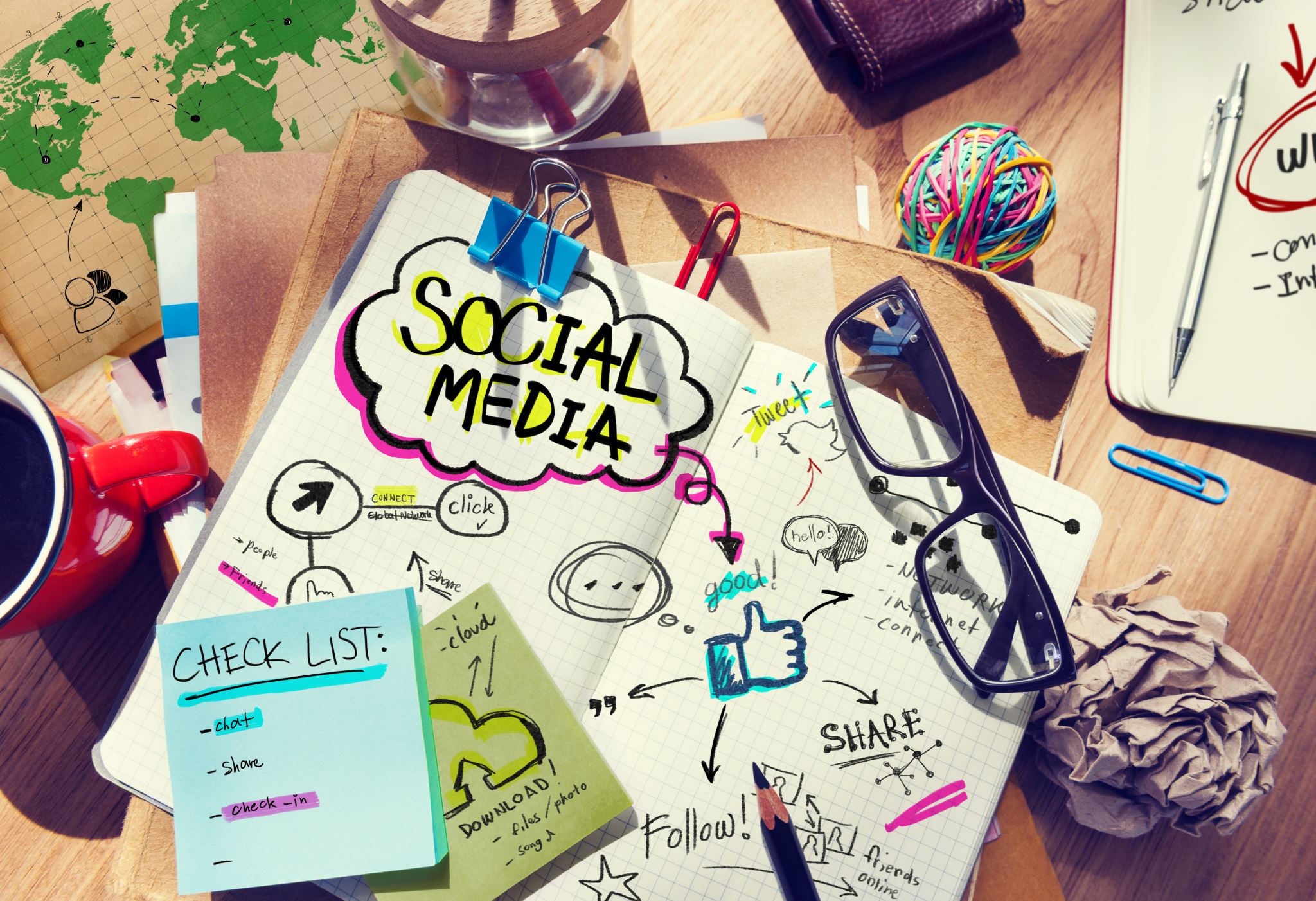 Social Media
Bob Sweeney
Executive Director
National Guard Association of Washington
Why is Social Media Important?
Using Social Media correctly gives you the chance to promote your association – “tout your successes”

 Immediate impact vs. the monthly/quarterly newsletter

Membership engagement - your members are online

 Corporate Partners - highlight/connect with current partners (acknowledge-thank them  for their support 

 Find and engage influencers  - (State & Federal Legislators)
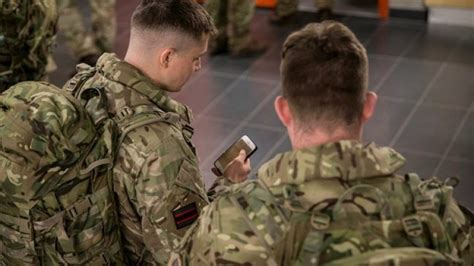 Everyone has a phone
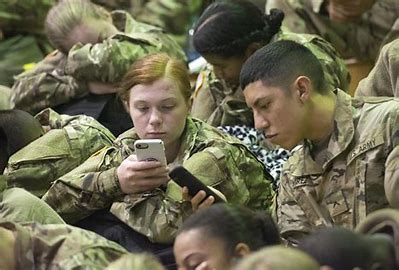 Top Ten Social Media Platforms
Facebook – 2 billion users

YouTube – 2 billion users

 WhatsApp – 2 billion users

Instagram – 1.16 billion users

TikTok – 689 million users
Snapshot – 433 million users

 Reddit – 430 million users

 Pinterest – 416 million users

 Twitter – 353 million users

 LinkedIn – 310 million users
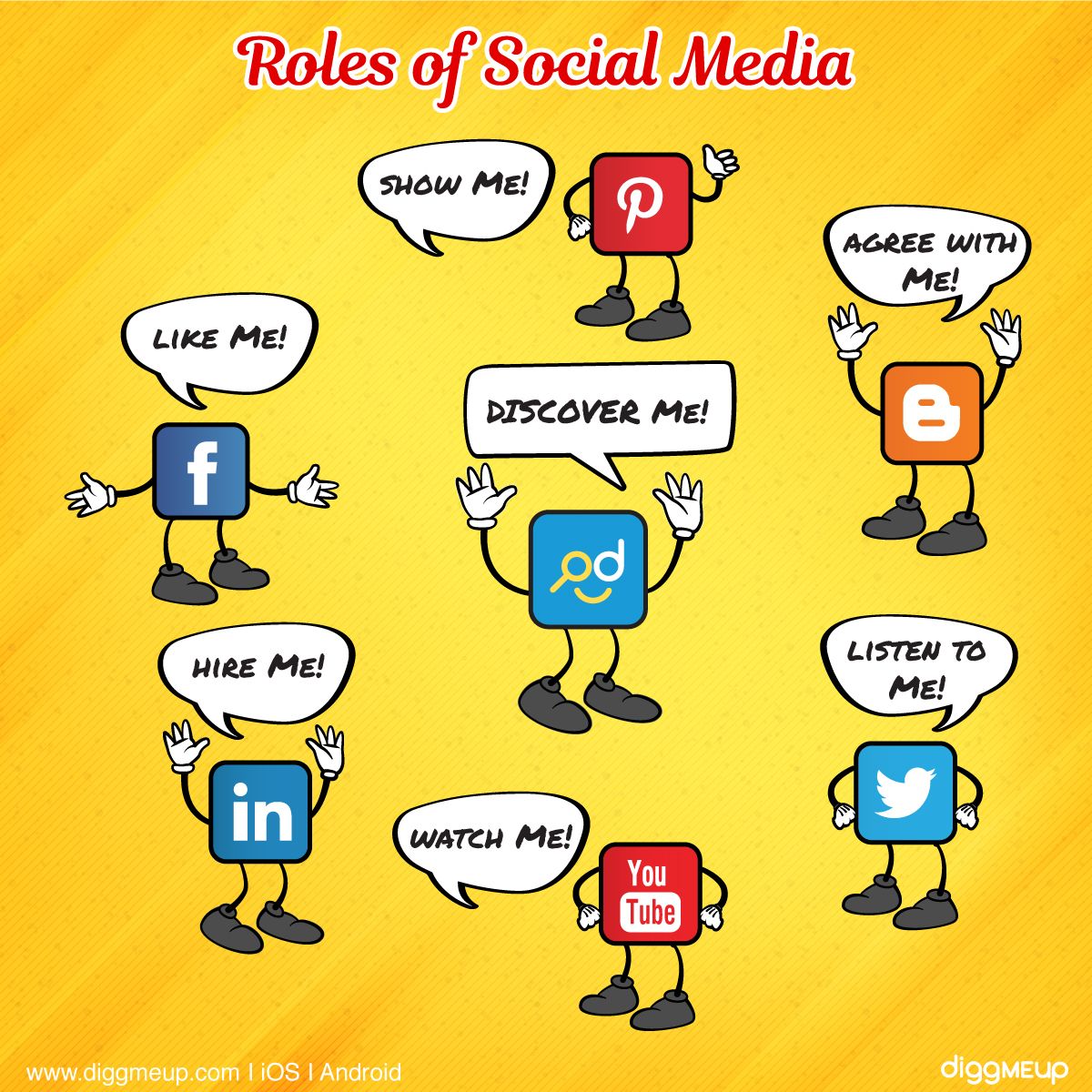 What are the  roles of Social Media Platforms?
NGAW is on 3 platforms

 Facebook 

 Twitter

 LinkedIn
What does NGAW Do?
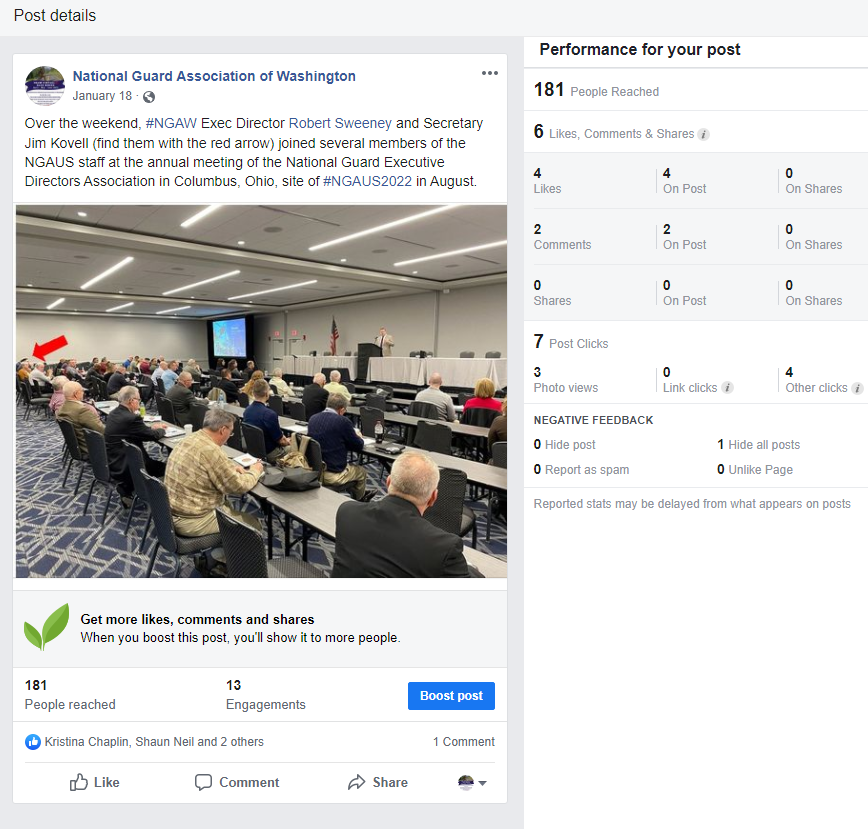 NGEDA Conference
Primary platform for connecting with our members

        1,024 people like us

       1,144 people follow us

       Last 30 days
 Reached 2,325
221 post engagements 
 6 page likes
NGAW - Facebook
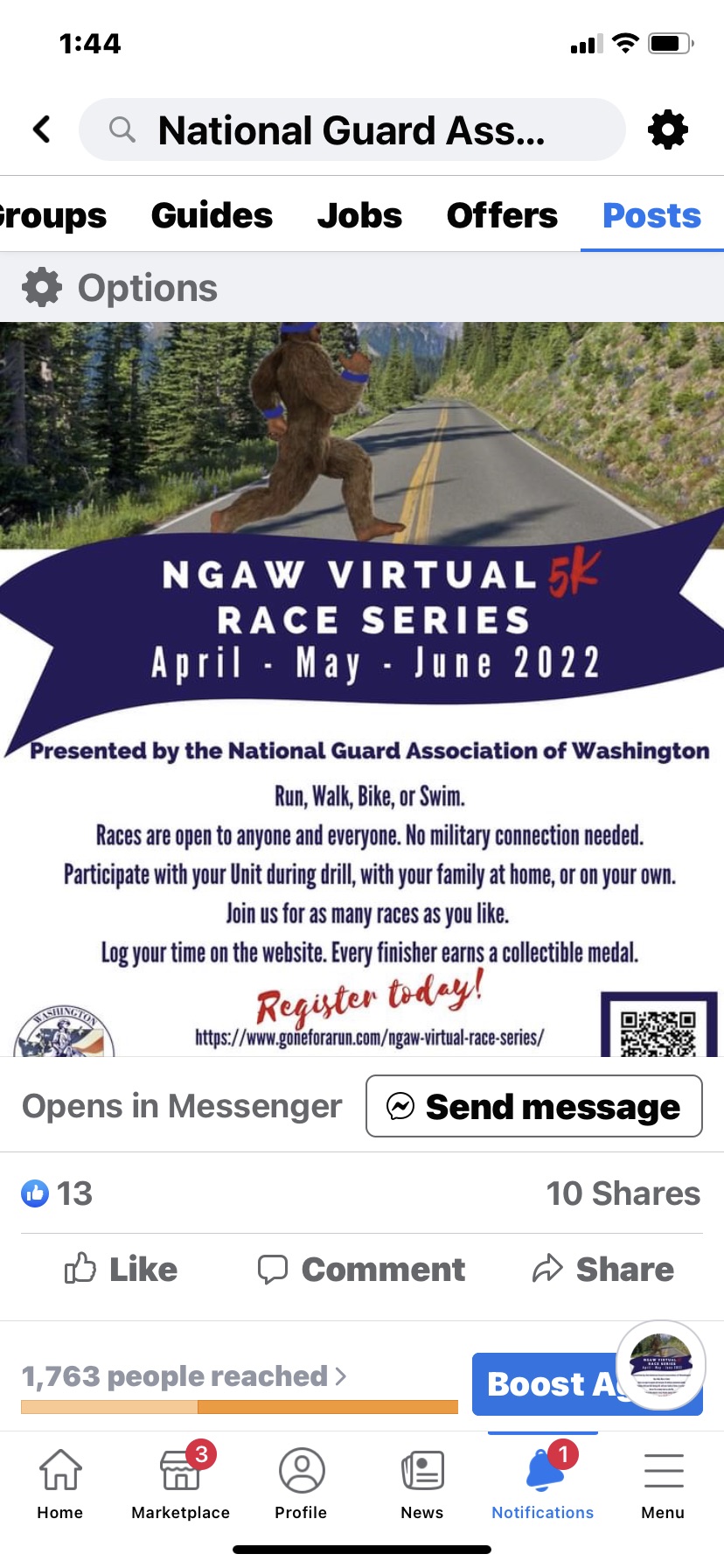 NGAW Facebook Posting
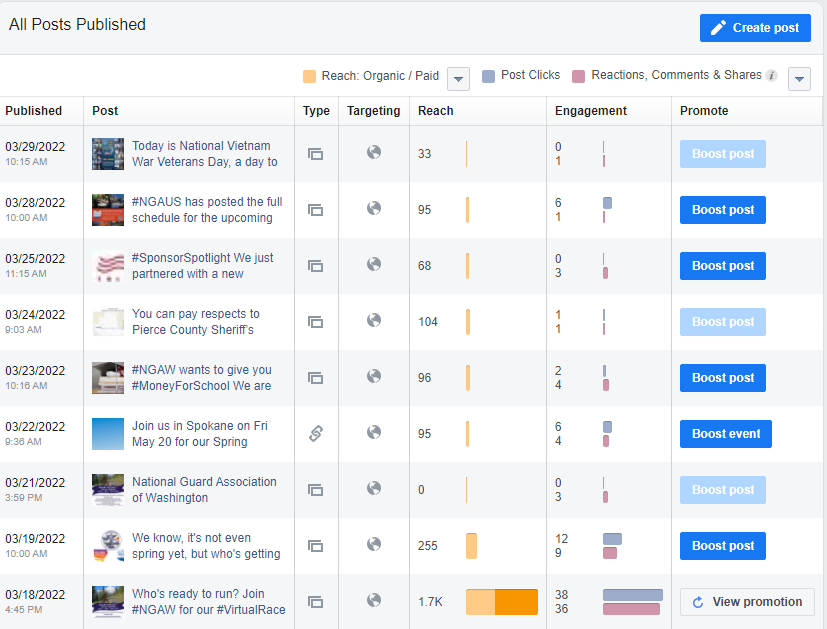 Facebook Analytics
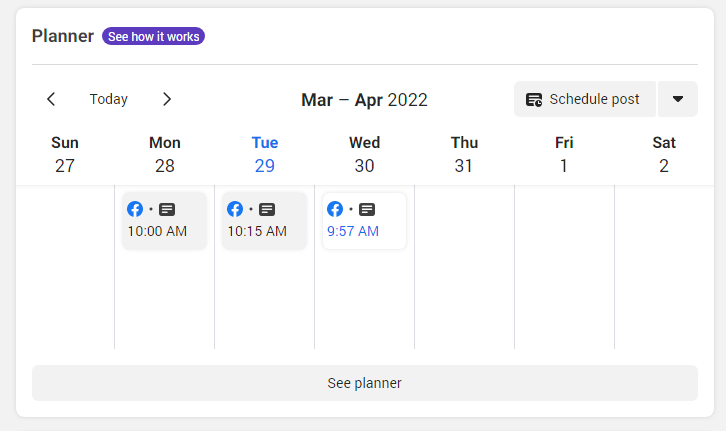 Facebook Posting Management - Events
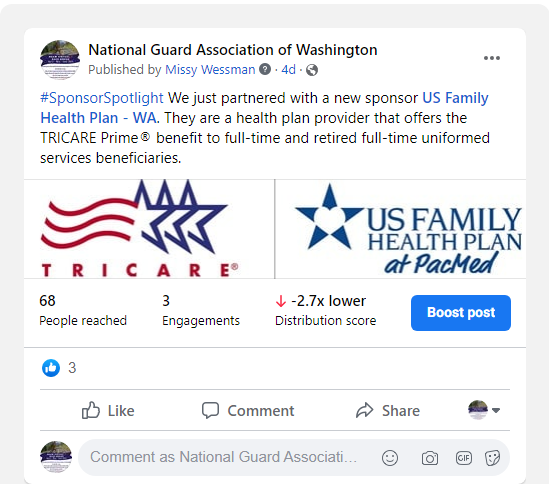 Corporate Sponsor Highlight
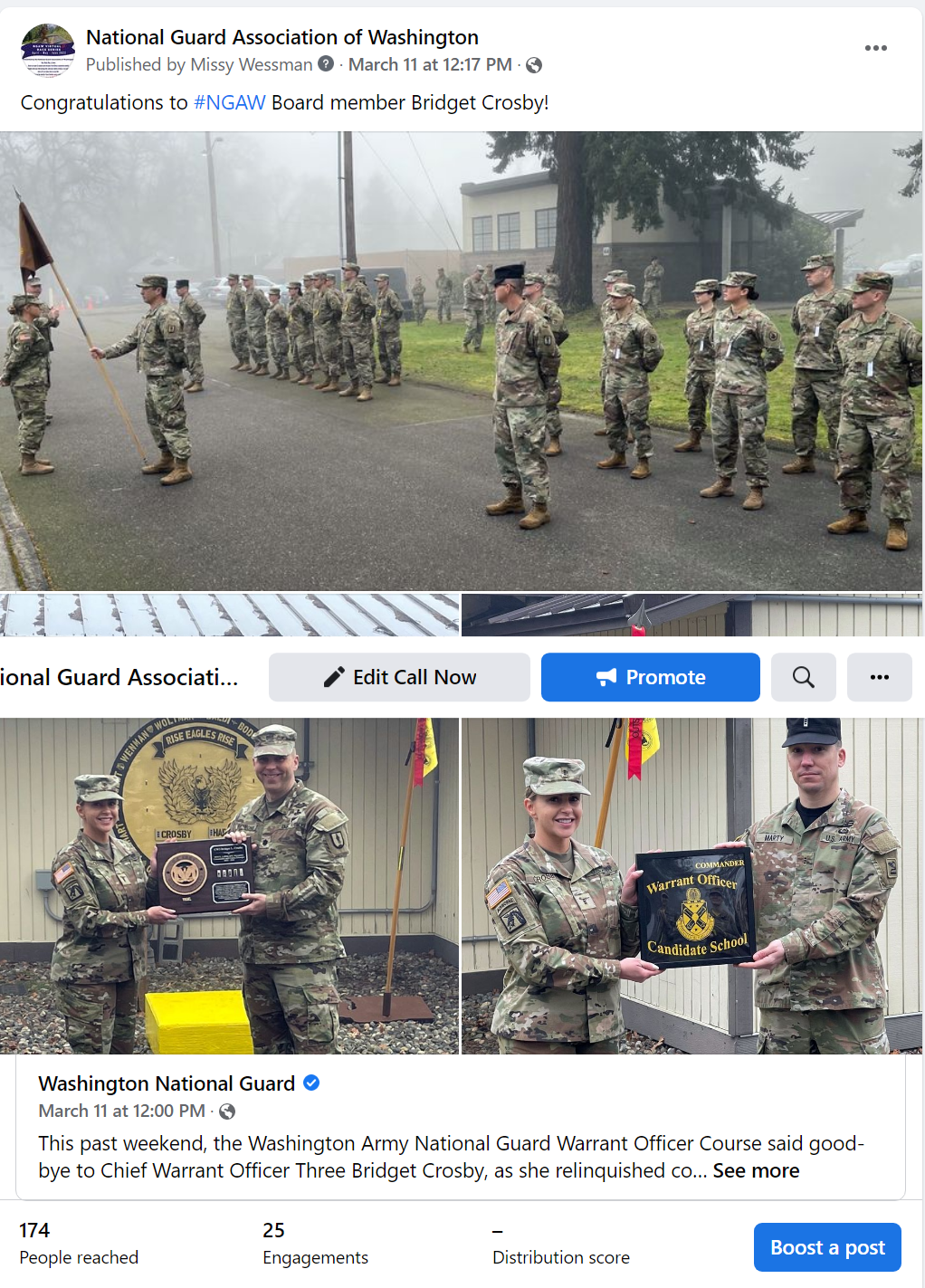 NGAW Facebook – Member Highlight
NGAW Facebook – NGAUS Conference ($180)
Primary platform for connecting with elected State & Federal Legislators 

        452 following 

       561 followers 

Can link Facebook to Twitter
NGAW Twitter
NGAW Twitter – Legislative Outreach
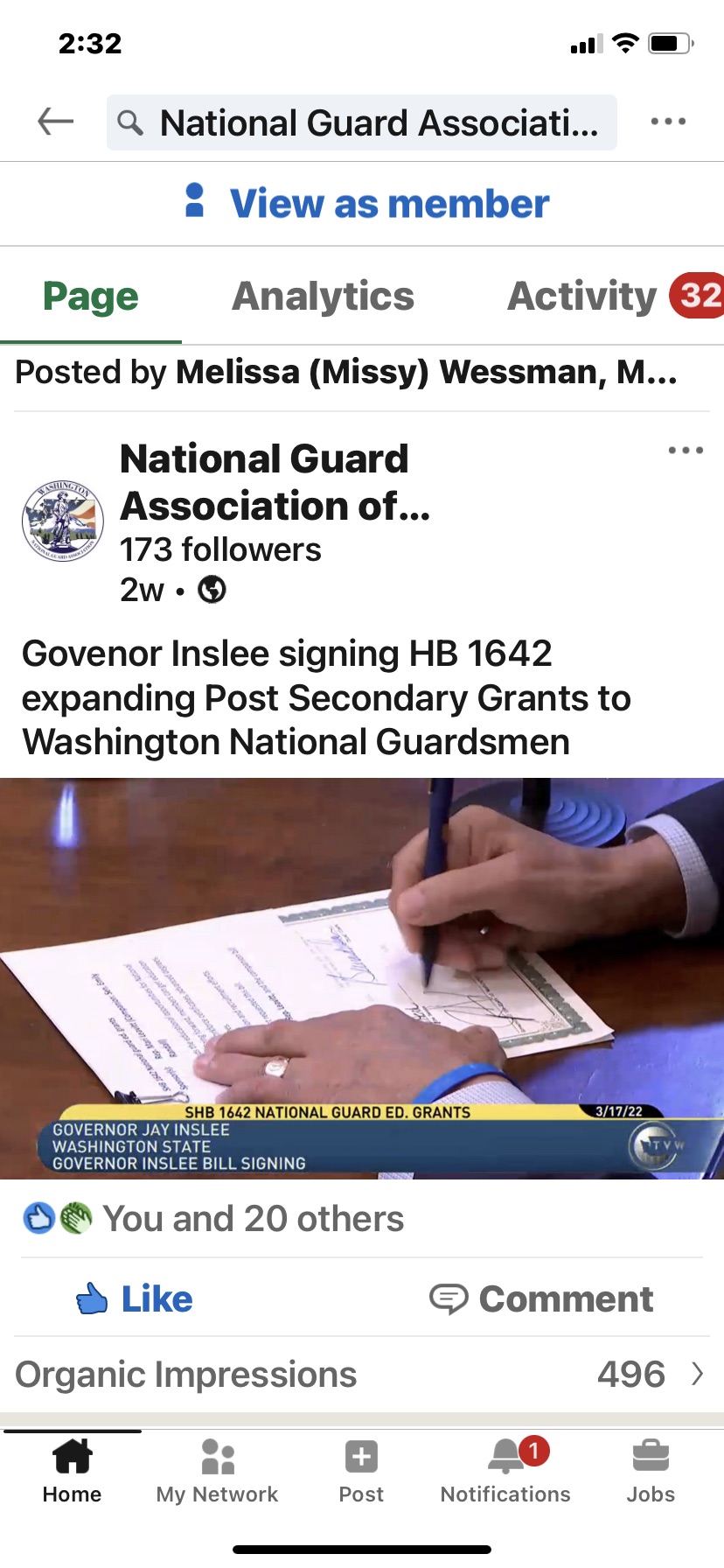 NGAW LinkedIn – Switched to a business page/profile in January 2022
LinkedIn Analytics
Tips for Social Media Management
Find your Channel – what’s best for you?
 Quality vs. Quantity
 Always guiding them to your website
 Answer posted questions 
 Plan posts & events
Use scheduling tools
Analyze Social Media Metrics
 Highlight members
 Highlight partners
 Include your event hashtag and links to your social media profiles in emails.
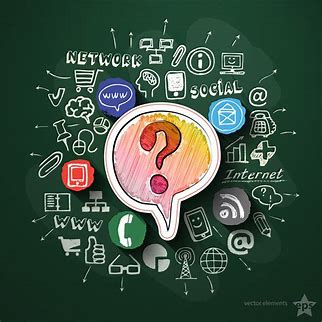 Questions and comments